Exam Review Mix
In the SR, wages and prices are often
Slope of the LRAS curve?
Describe
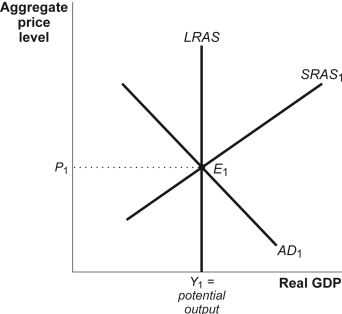 Describe again
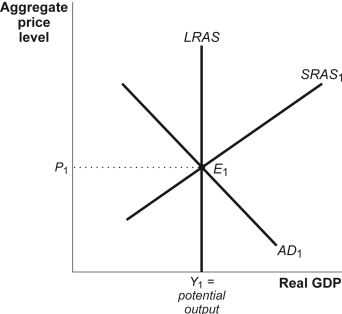 Describe
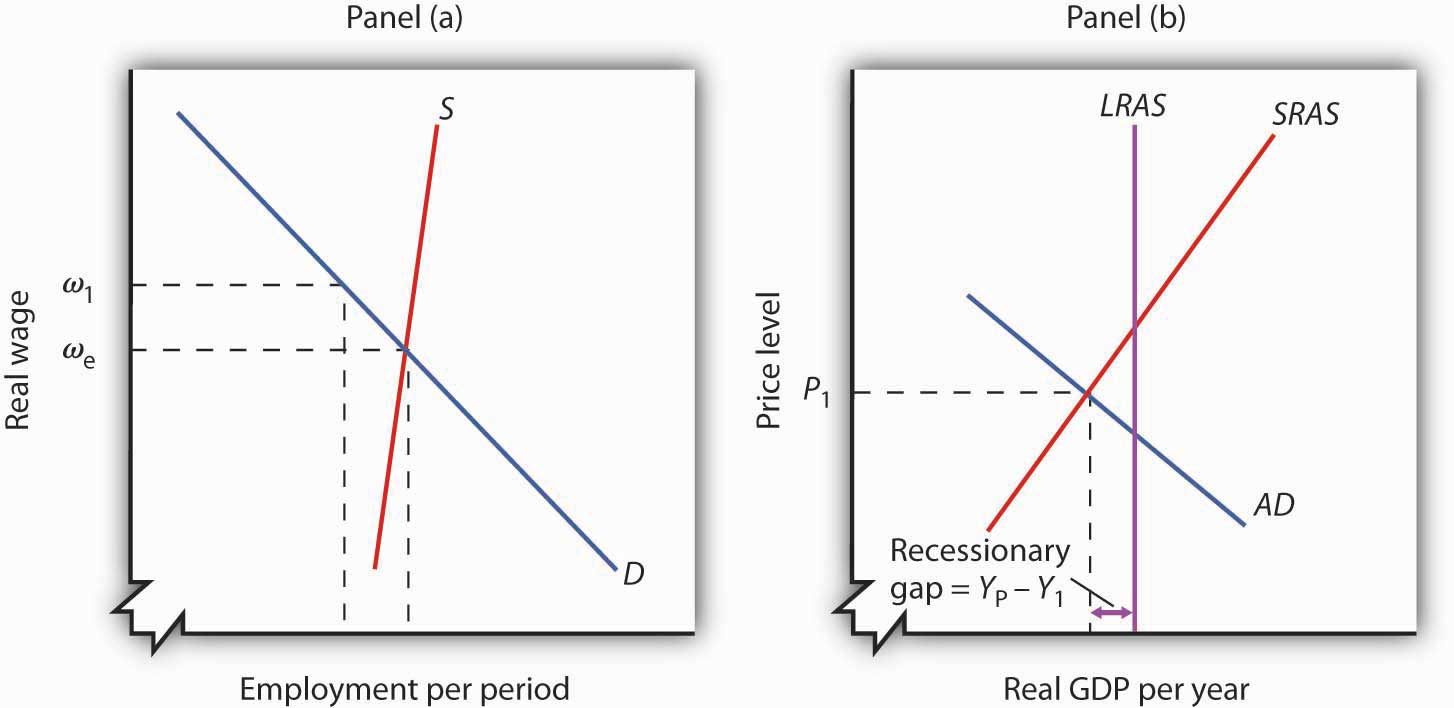 Describe
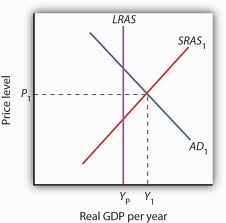 Government Stimulus Checks
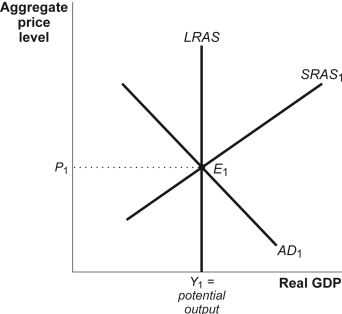 A short streak of beautiful weather that improves employee morale
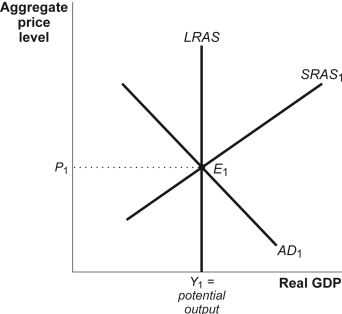 European recession
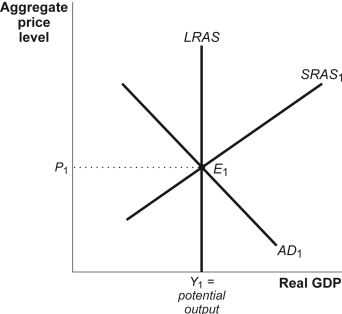 20 million immigrants in one year
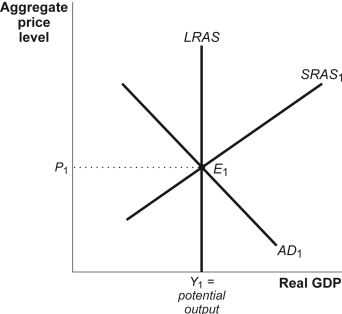 Which types of unemployment exist?
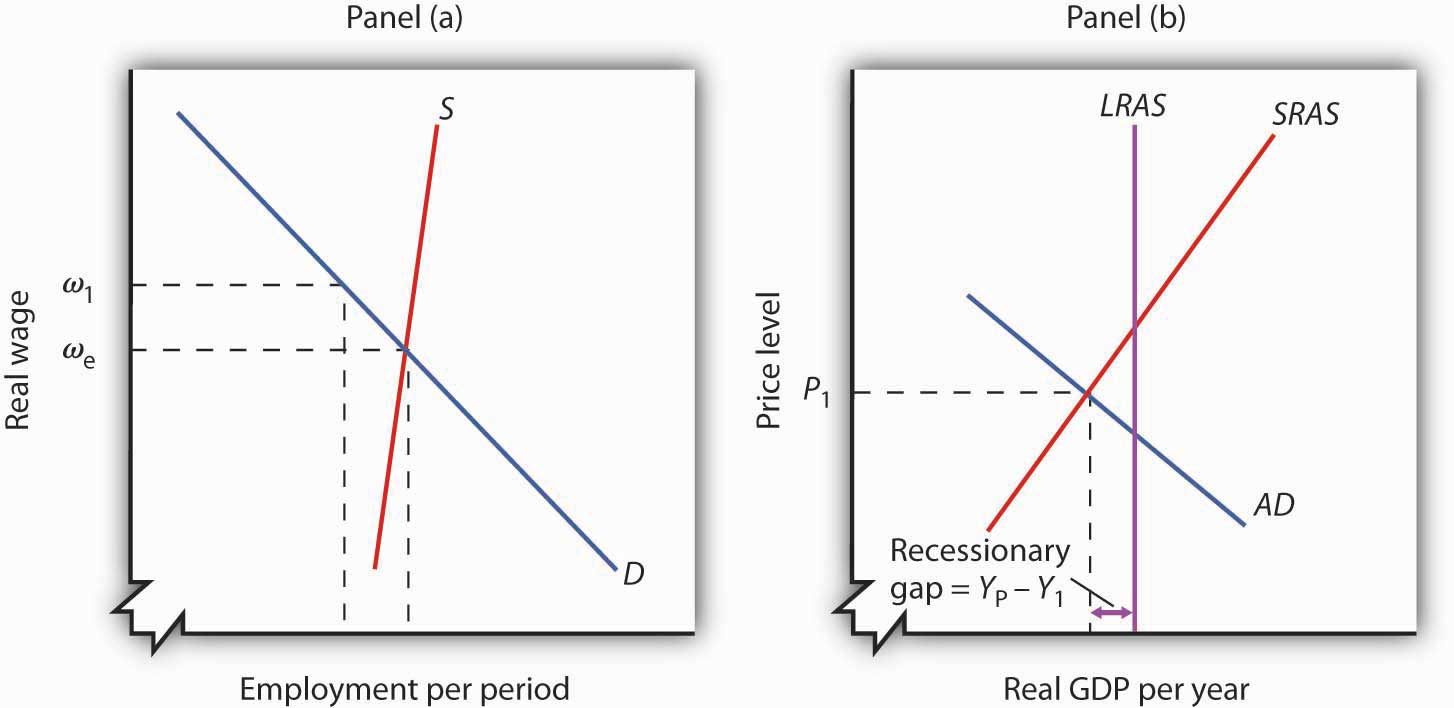 Demand-side economic policies become ineffective in which range of the SRAS curve?
PPC
AD/AS LR equilibrium
Money Market Graph
Loanable Funds Graph
Phillips Curve
Foreign Exchange dollar and euro
Demand for Money and Functions of Money
Transaction Demand
Asset Demand


Store of Value
Medium of Exchange
Demand for Money and Functions of Money
Transaction Demand
Asset Demand


Store of Value
Medium of Exchange

Which function is missing?
Appreciate or Depreciate?
Increase interest rates
Appreciate or Depreciate?
Relatively high inflation
Appreciate or Depreciate?
Increase exports
Appreciate or Depreciate?
Contractionary monetary policy
Appreciate or Depreciate?
Government deficit spending
Better indicator of increased standard of living
Real per capita GDP

Nominal per capita GDP
How can unemployment go down without new job creation?
Opportunity cost of holding cash
Shows an inverse relationship between inflation rate and unemployment
3 Fed Tools
Vertical range of SRAS
Unemployment at vertical range of SRAS
Monetary/Fiscal combo that will most def lead to increased inflation
$ depreciates.  NX?
Measures change in prices of a fixed basket of goods
Increased spending of $10 million
MPC of .9

Max GDP change?